Fundamentals of Lifespan Development
February 17– Social and personality development in early childhood
Video
Rethinking Gender Development – Judith Butler
Terms from Textbook
Cognitive Developmental Explanation
Gender Identity
Gender Stability
Gender Consistency
Information Processing Approach
Gender Schema Theory
Gender Consistency Theory
Biological Approach

Sex Role Knowledge 
Sex-Typed Behaviour
Cross-Gender Behaviour		For discussion only, you will not be tested on this!
Bronfenbrenner’s Bio-Ecological Systems Theory
Social-Cognitive Perspective
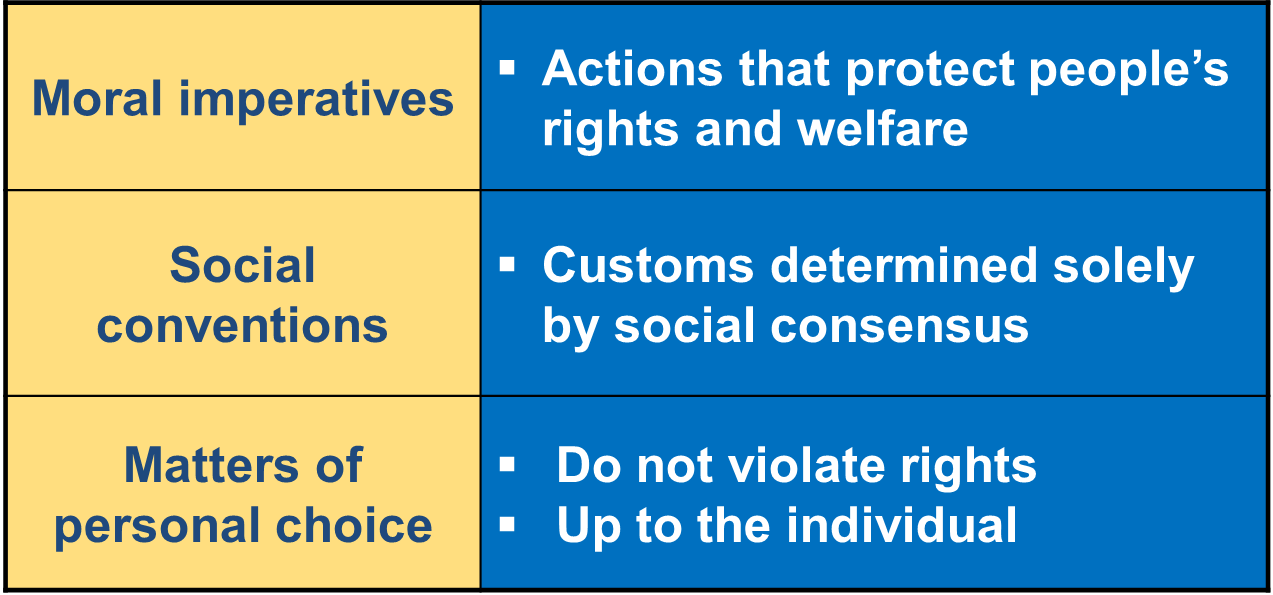 Person Perception – Classify others
Understanding Rules
Understanding Others’ Intentions
Erik Erikson – Psychosocial Stages
Erik Erikson – Psychosocial Stages
Bowlby’s Ethological Theory of Attachment
Non-focused orienting and signaling (Birth to 3 months) – Babies want attention from anyone whom they come in contact. Grasping, crying, smiling, gazing, etc..

Focus on one or more figures (3 to 6 months) – Direct attention from less people. 

Secure base behavior (6 – 24 months) – Proximity seeking from ‘safe bases’. Primary caregiver (or multiple ‘primary care givers”). 

Internal model (24 months +) – Reciprocal exchanges in developing bonds with caregivers.
NEW CATEGORY (4 years of Age)

Goal-Corrected Partnership
People continue to exist when we are not there (object permanence)
A relationship continues to exist when people are not around (Goal-Corrected Partnership)
Internal model begins to focus less on individual relationships and more about general social relationships
Parenting Styles (Baumrind)
Diana Baumrind four aspects of family functioning

Warm/nurturing 
Clarity and consistency of rules
Level of expectation
Communication
Patterns of parenting style

Permissive
Authoritative
Authoritarian

Maccoby and Martin add ‘Uninvolved Parenting Style’ following Baumrind
Parenting Styles
Parenting and Discipline
Positive/Inductive Discipline 
Use transgressions as opportunities to teach.
Reduce opportunities for misbehavior.
Provide reasons for rules.
Have children participate in family duties and routines.
Try compromising and problem solving.
Encourage mature behavior.
Peer Relationships
6 Months

14 Months

18 Months

3 – 4 Years
Types of Aggression
Proactive – Children need to fulfill a need or desire
Reactive – An angry defense response to provocation or a blocked goal and is meant to hurt another
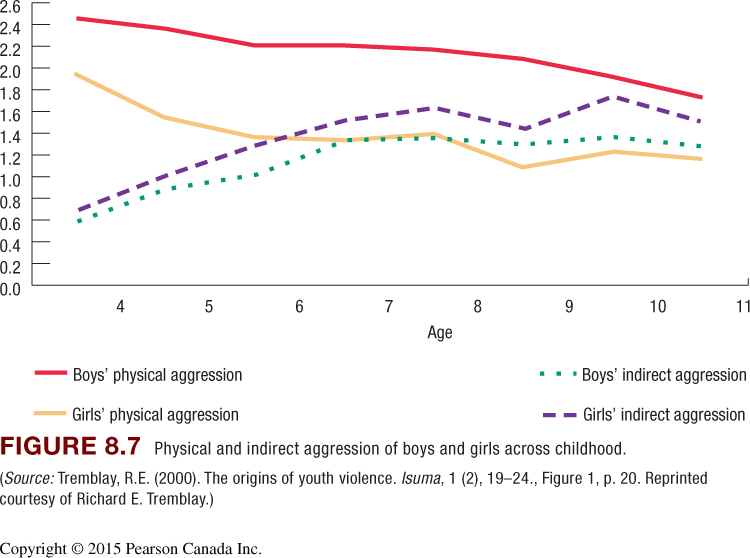 First Friendships – Prosocial Behaviour
Someone who “likes you,” plays with you, shares toys
Friendships change frequently
Benefits of friendships:
social support: cooperation and emotional expressiveness
favorable school adjustment

Parents can directly and indirectly influence peer relations
Personality and Self-Concept
From temperament to personality

Self-Concept – The set of attributes, abilities, attitudes, and values that an individual believes defines who he or she is. 
Categorical Self
observable characteristics (appearance, possessions, behavior)
Emotional Self
typical emotions and attitudes (“I like/don’t like …”)
Emotional regulation
Emotional Development
Gains in Emotional Competence
	Improvements in:
emotional understanding
emotional self-regulation
Increase in self-conscious emotions and moral emotions (i.e. shame, guilt, pride and empathy)
Preschoolers correctly judge:
causes of emotions
consequences of emotions
behavioral signs of emotions
Parents, siblings, peers, and make-believe play contribute to understanding
Feedback from Preliminary Report